Fyziologie ženy, hormonální řízení, menstruační cyklu
Jana Vaněčková
Ústav pro péči o matku a dítě
LS 2023
Řízení lidského těla
Obecně jsou v organismu 3 regulační systémy všech funkcí:
Nervový systém (elektrochemické signály)
Endokrinní systém (hormony)
Žlázy s vnitřní sekrecí
Imunitní systém (interleukiny)
Tyto systémy se vzájemně ovlivňují
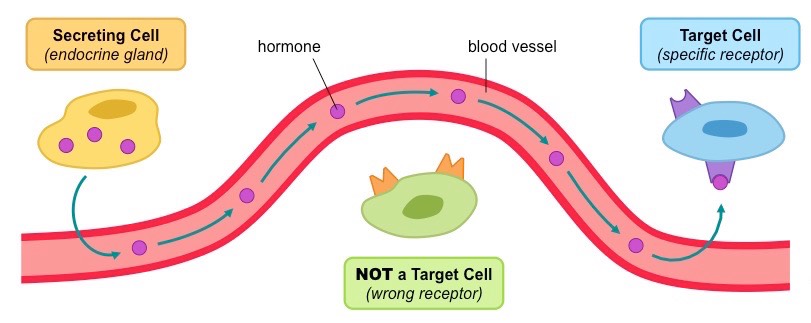 ČÁSTI ENDOKRINNÍHO SYSTÉMU
ORGÁNY – ŽLÁZY S VNITŘNÍ SEKRECÍ
SAMOSTATNÉ BUŇKY ROZPTÝLENÉ – „DNES“
DNES = Difúzní neuroendokrinní systém
GIT, placenta, ledvina,…

Společně s nervovým systémem se podílí na řízení funkcí mnoha orgánů
„VNITŘNÍ SEKRECE“
Vzniklé látky HORMONY se vylučují do krve (vs. exokrinní) – tedy nemají vývody!
Působení i ve vzdálených orgánech
Hormony působí na cílové buňky – je to chemický posel
 Přítomnost receptorů pro hormon
 Vazba hormon + receptor -> odpověď (př. Tvorba enzymů,…)
Hormony vs. Nervy
Hormony působí pomaleji
Základem endokrinních regulací je mechanismus zpětné vazby:
Negativní
Vzniklý hormon inhibuje jeho další produkci ve žláze
Pozitivní 
Vzniklý hormon stimuluje další produkci ve žláze
Fyziologicky je vždy pouze dočasná (estrogen před ovulací)
Princip negativní zpětné vazby
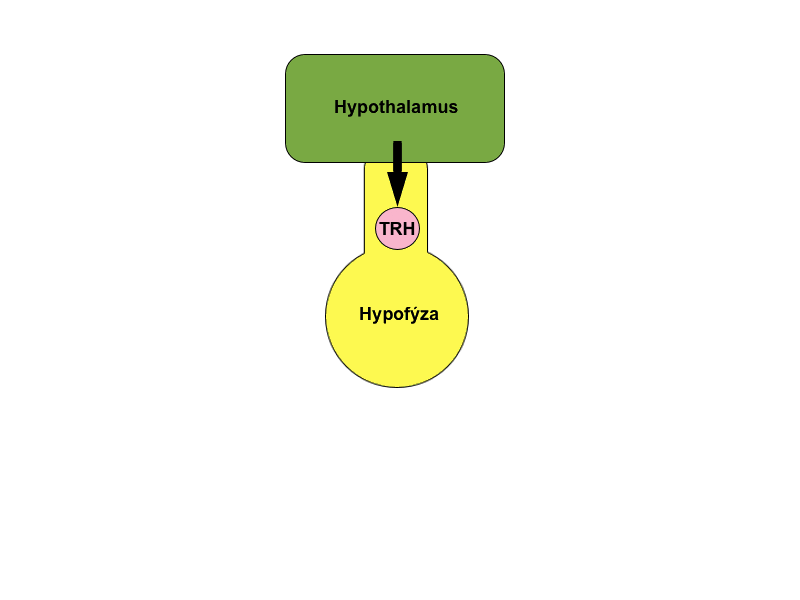 Základní kontrolní mechanismus
 Hormon cílové tkáně zpětnovazebně inhibuje sekreci ‚řídícího‘ hormonu
 Přímá inhibice změnou v chemickém složení krve 
Inzulin X glukagon
Kalcitonin X PTH
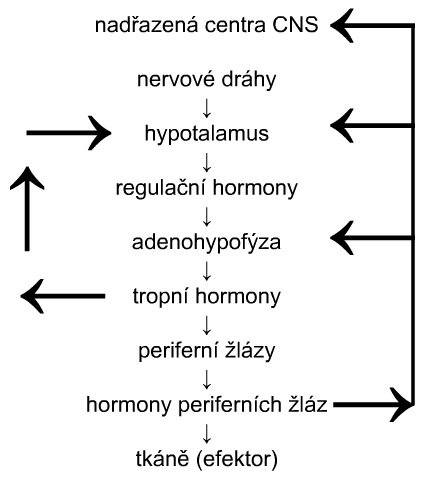 Schéma převzato:
http://fblt.cz/skripta/xi-regulacni-mechanismy-1-endokrinni-regulace/2-obecne-principy-endokrinni-regulace/
ORGÁNY ENDOKRINNÍHO SYSTÉMU
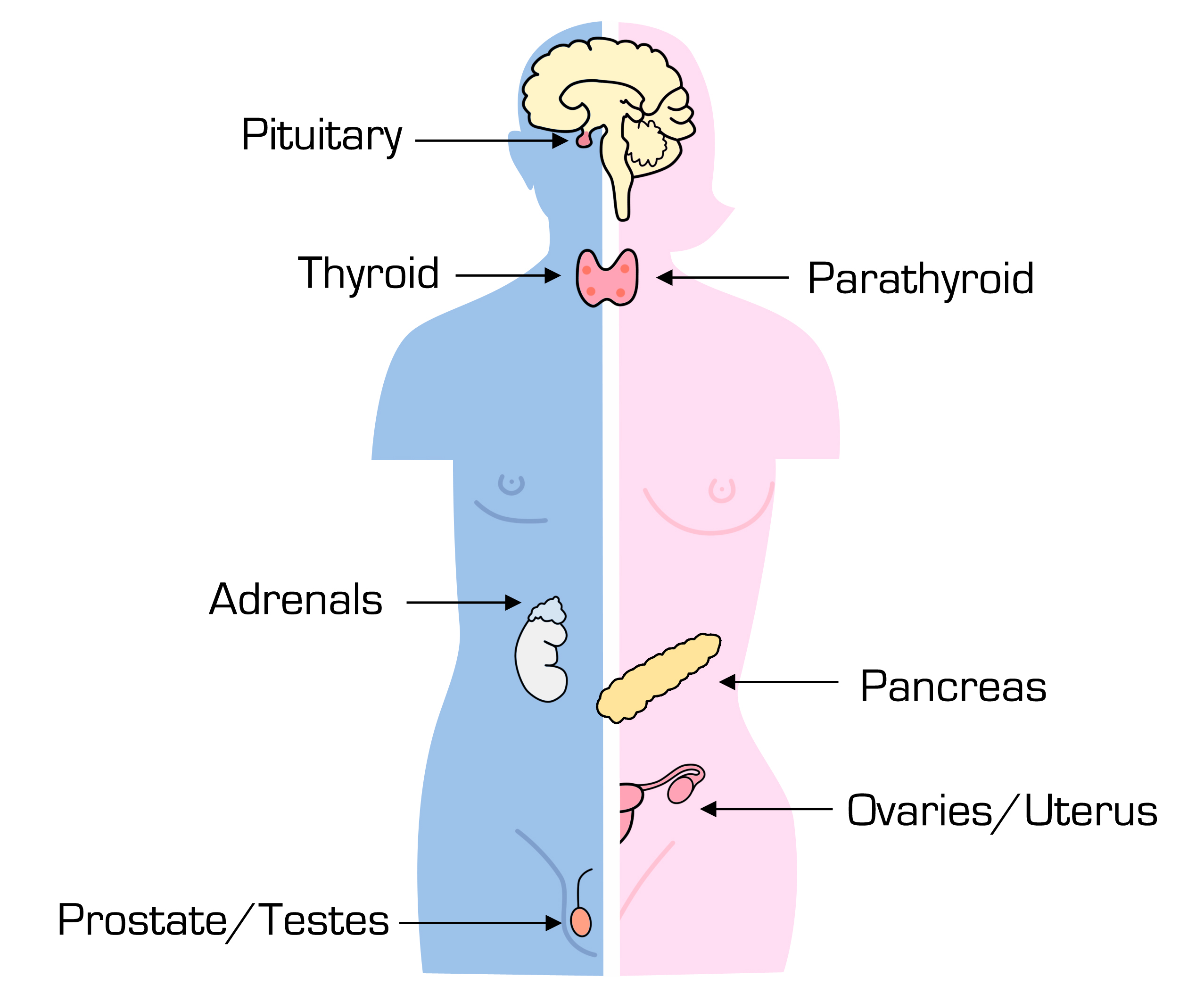 HYPOFÝZA
EPIFÝZA (GLANDULA PIENALE)
ŠTÍTNÁ ŽLÁZA (GLANDULA THYROIDEA)
PŘÍŠTÍTNÁ TĚLÍSKA (GLANDULA PARATHYROIDEA)
ENDOKRINNÍ ČÁST PANKREATU
NADLEDVINY (GLANDULAE SUPRARENALES)
GONÁDY
VARLATA + VAJEČNÍKY
HYPOTHALAMUS I.
Zajímavost: Fergasnův reflex: neurogenní vyplavení oxytocinu z hypofýzy,
stimulované dilatací cervixu a vaginální stěny při děložních
kontrakcích a tlaku hlavičky.
Část mezimozku, část je endokrinní žláza
Nadřazená struktura pro hormonální regulaci
S hypofýzou spojen pomocí cév a nervů
Produkce:
Statiny – tlumí
Dopamin – prolaktin inhibing hormon
Liberiny – stimulují
GnRH = gonadoliberin -> stimuluje sekreci gonadotropinů (hypofýza)
+
Oxytocin
ADH
Řídí uvolňování hormonů adenohypofýzy
Transport do neurohypofýzy -> uskladnění
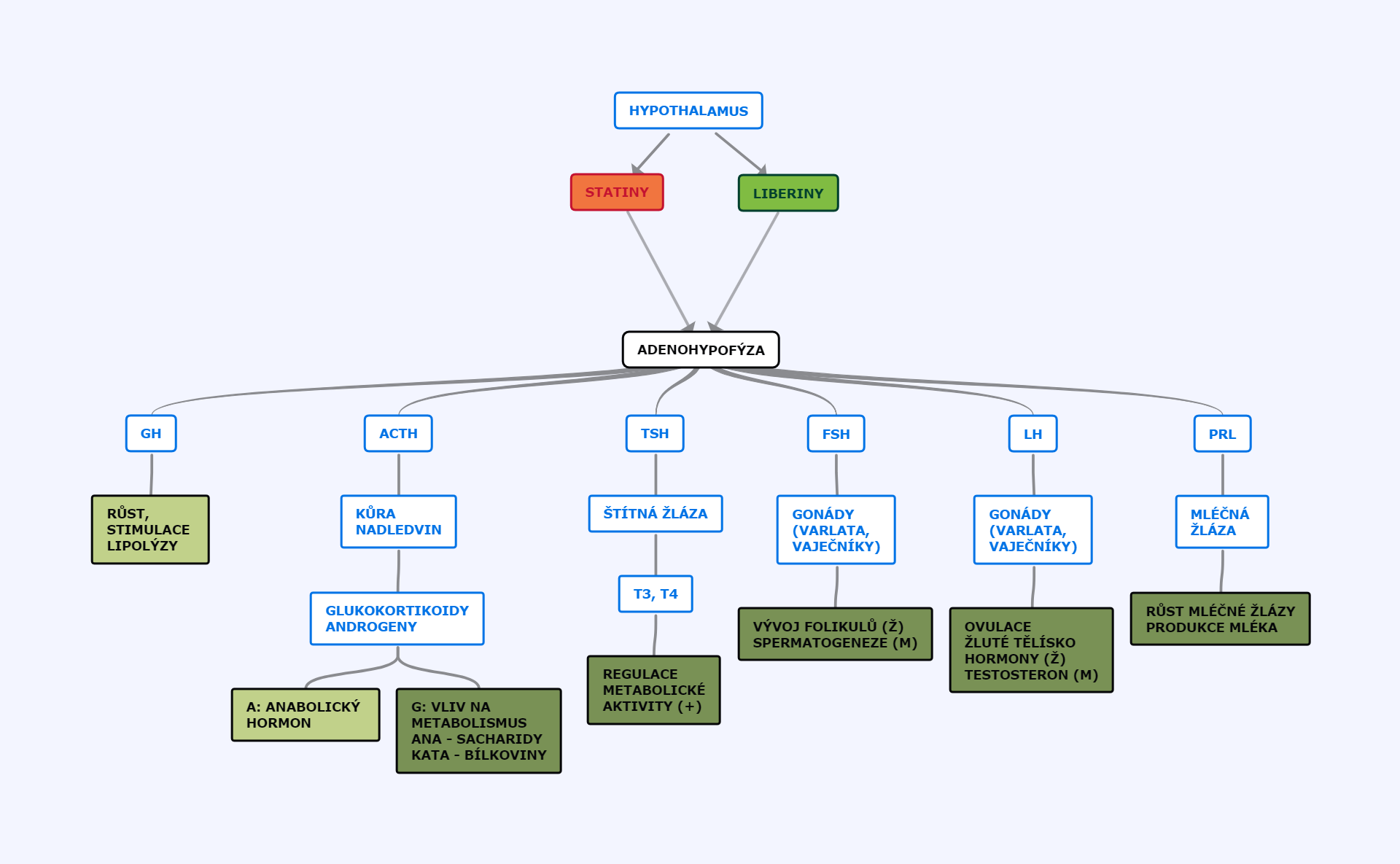 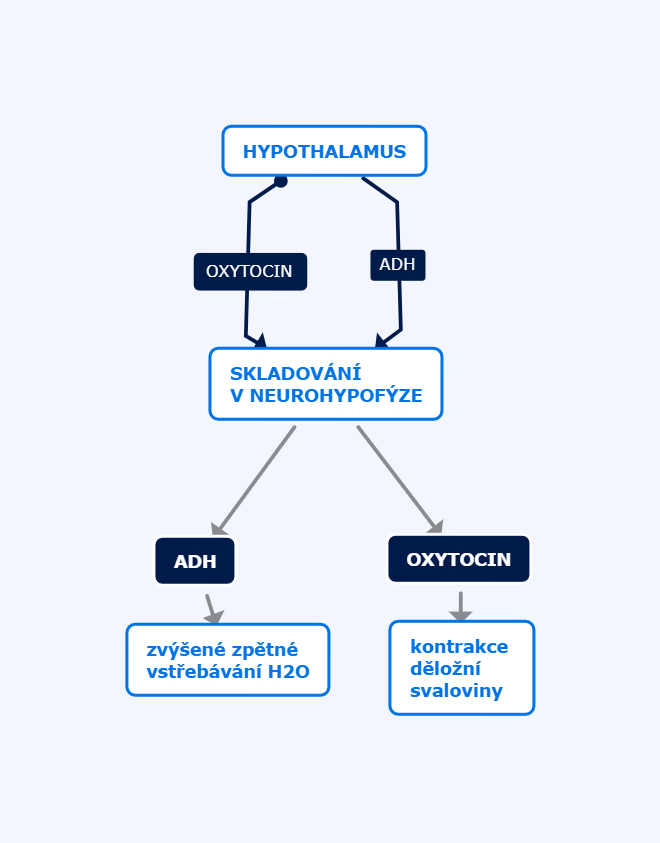 Vypuzení mléka při kojení
HYPOFÝZA
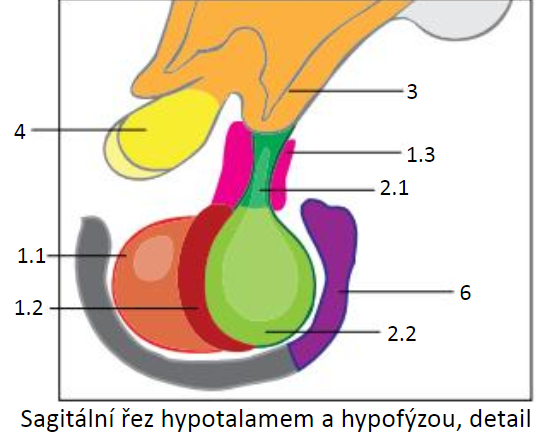 INFUNDIBULUM
= podvěsek mozkový
 Uložená v tureckém sedle(9)
 2 odlišné části:
ADENOHYPOFÝZA
NEUROHYPOFÝZA 
Spojené pomocí infundibula (stopka) 
Neurokrinie (neurosekrece) = hormony tvoří nervové buňky
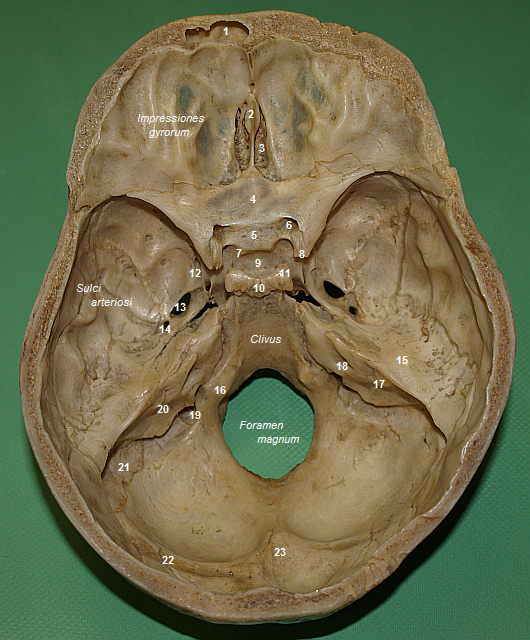 [Speaker Notes: Neurokrinie (neurosekrece) děj, při kterém hormony tvoří nervové buňky a axonem je transportují do kapilár]
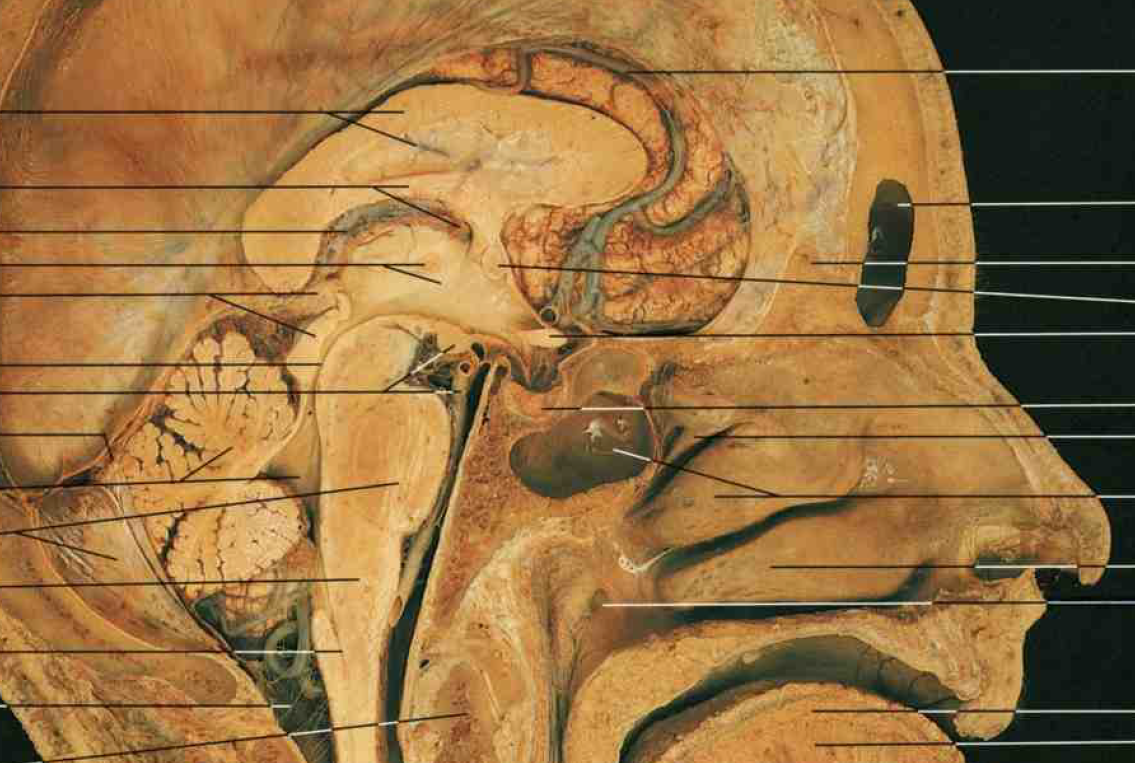 HYPOFÝZA
ADENOHYPOFÝZA
přední lalok hypofýzy
 buňky produkující hormony → ovlivnění jiných endokrinních žláz
 řízení hormony hypothalamu: 
 liberiny (aktivace, řízení)
 statiny (inhibice) 
 spojená s hypothalamem → CÉVNĚ 
	 → tzv. portální systém
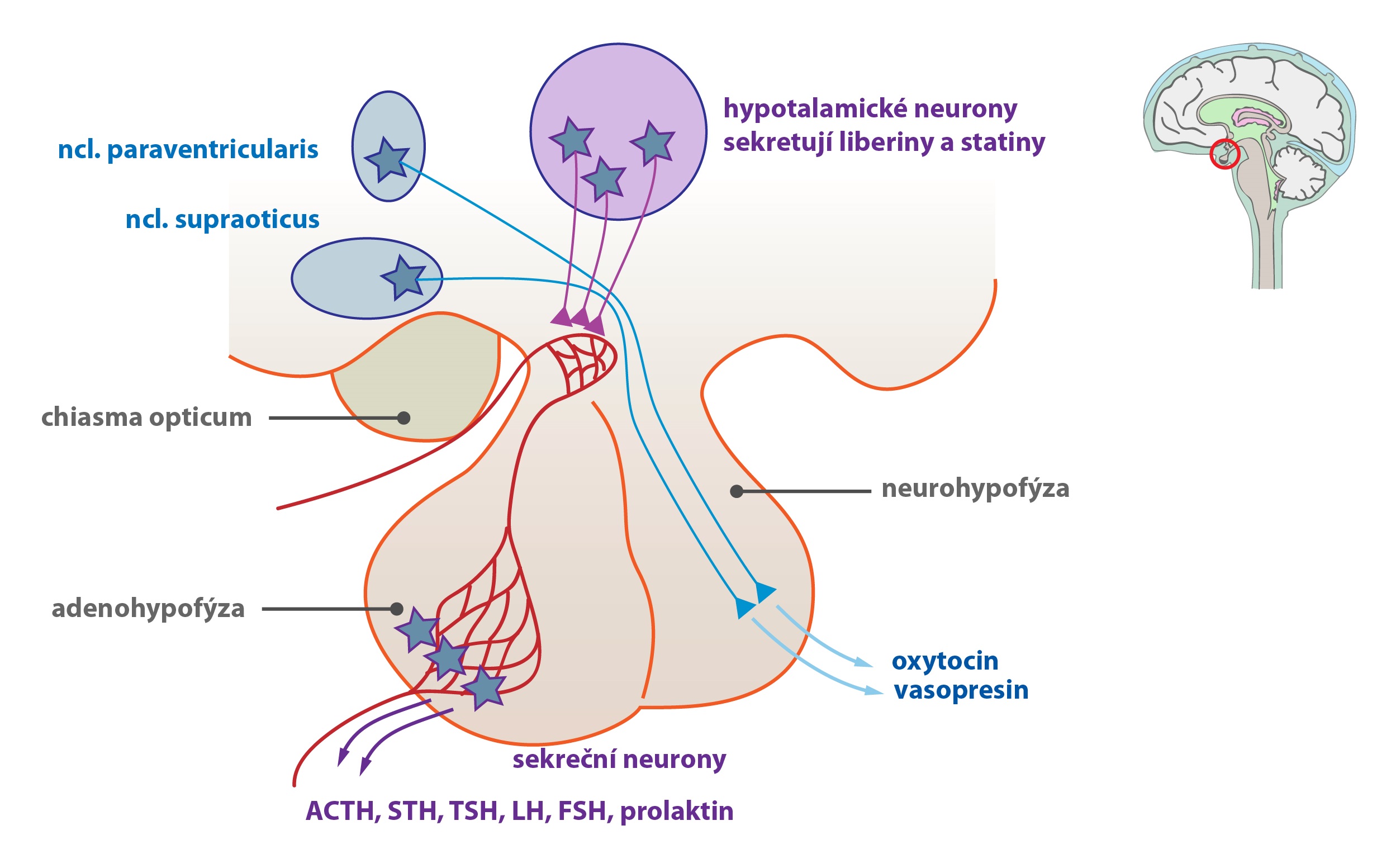 http://fblt.cz/skripta/xi-regulacni-mechanismy-1-endokrinni-regulace/1-funkcni-morfologie-endokrinniho-systemu/
[Speaker Notes: Portální systém – uspořádání krevního oběhu tak, že krev protéká dvěma kapilárními řečišti zařazenými za sebe v sérii
Příklad = játra – portální žíla (]
HORMONY ADENOHYPOFÝZY
GH (růstový hormon, neboli STH = somatotropin)
 ACTH (adrenokortikotropní hormon)
 TSH (thyreotropin) 
 FSH (folikuly stimulující hormon)
 LH (luteinizační hormon)
 PRL (prolaktin)
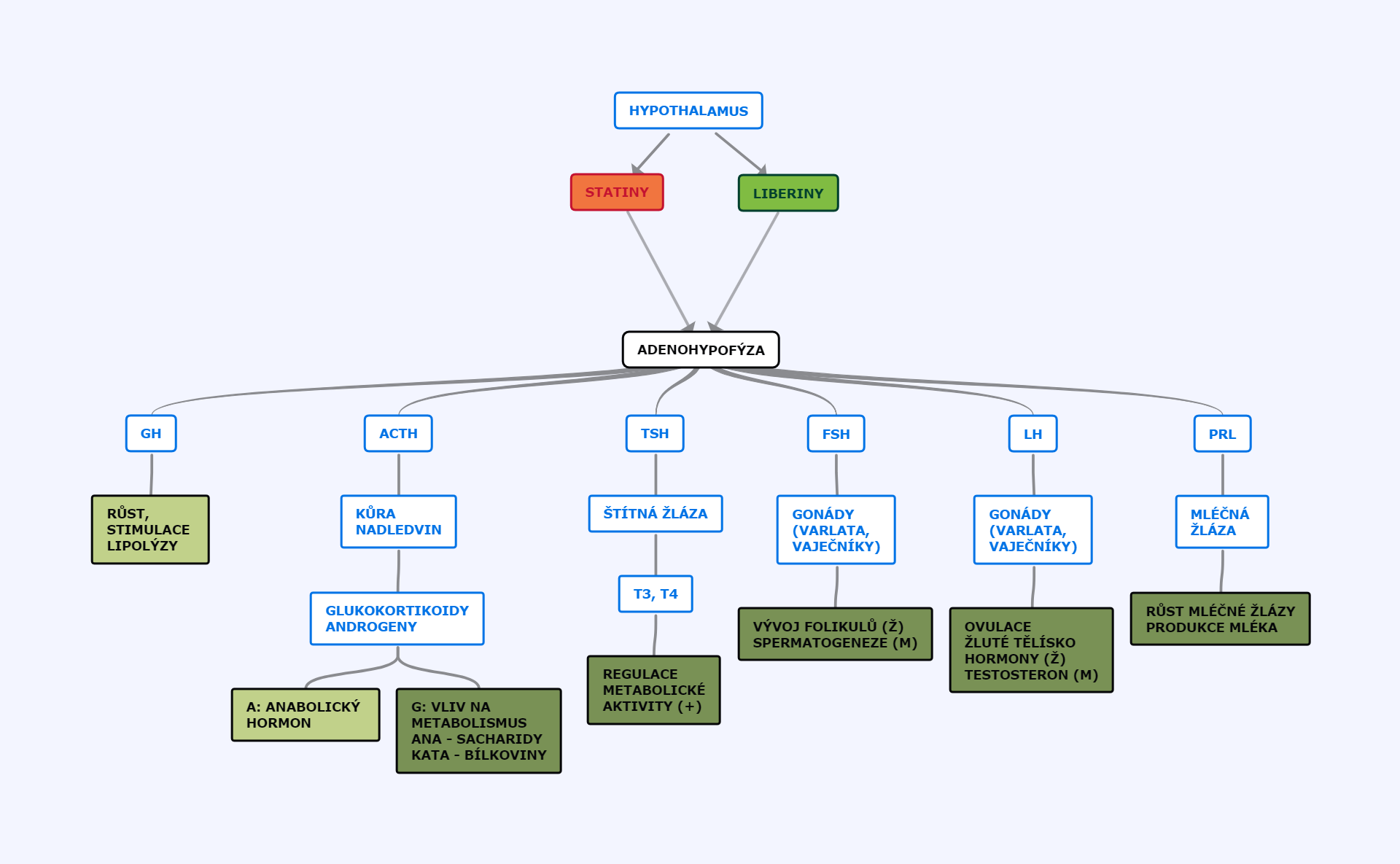 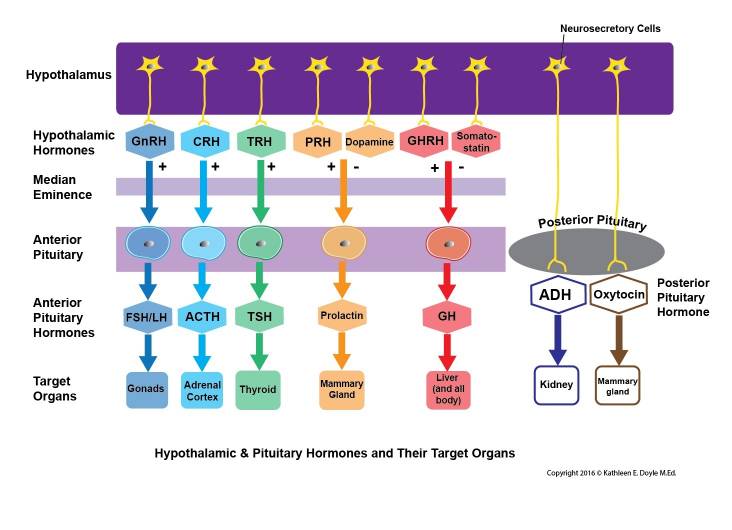 https://www.ncbi.nlm.nih.gov/books/NBK459247/figure/article-767.image.f1/ůl
Hormony adenohypofýzy I.
FSH
Zrání folikulů ve vaječníku
Stimulace tvorby estrogenů

U mužů – zrání spermií
LH
Spouští ovulaci
Stimuluje vznik žlutého tělíska = corpus luteum
Stimulace tvorby androgenů (z nich poté vznikají estrogeny)

U mužů – vznik testosteronu
Hormony adenohypofýzy II.
PRL
U těhotných žen – růst mléčné žlázy a produkce mléka
Dráždění bradavek -> vyvolá sekreci PRL a oxytocinu -> ejekce mléka, kontrakce dělohy po porodu (zavinování, vylučování lochií)
Odstavení dítěte -> snížení hladiny PRL -> vyhasíná produkce mléka
NEUROHYPOFÝZA
zadní lalok hypofýzy
 hormony neprodukuje
→ jen skladuje + uvolňuje do krve 
 hormony produkované v hypothalamu (neurony)
 → spojení neuroh. + hypoth - NERVOVĚ
 → axony do neurohypofýzy → (skladování v buňkách) 
 → uvolnění do krve (a. hypophysialis inferior)
(tractus hypothalamo – hypophysialis)
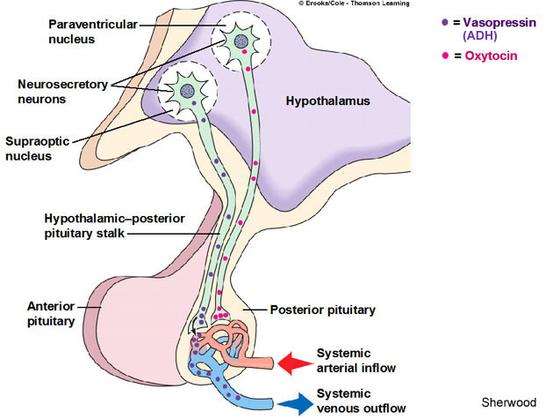 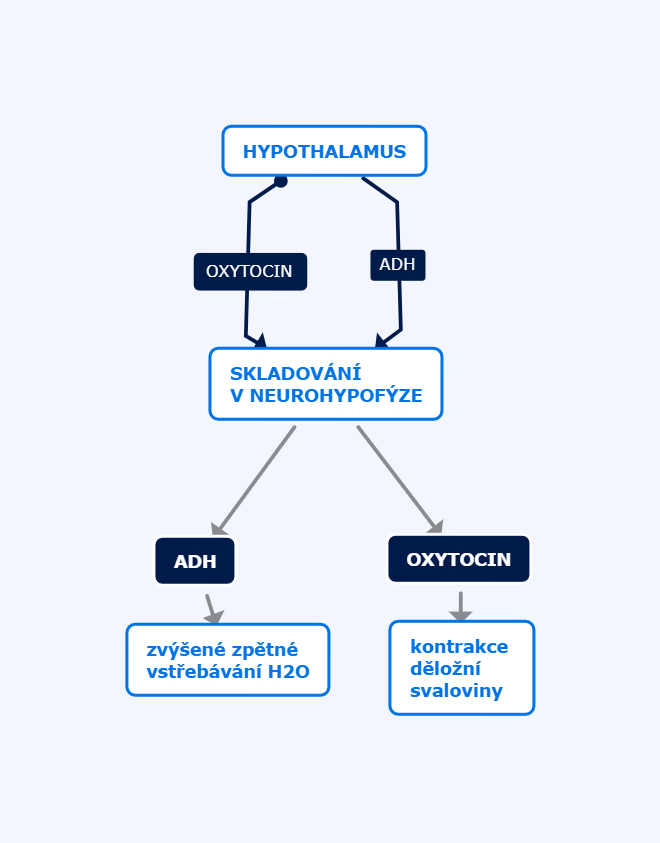 HORMONY NEUROHYPOFÝZY (HYPOTHALAMU )
ADH
OXYTOCIN
Vypuzení mléka při kojení
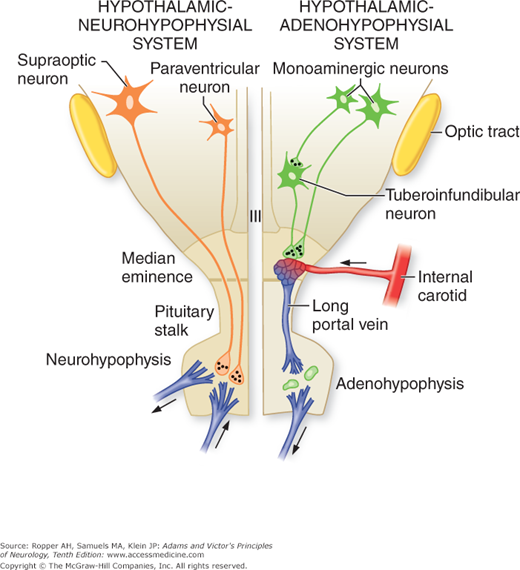 HYPOTHALAMUS + HYPOFÝZA 
= 
HYPOTHALAMO – HYPOFYZÁRNÍ SYSTÉM
FUNKČNĚ SPOJITÝ SOUBOR
Řídí ostatní žlázy s vnitřní sekrecí
OVARIA
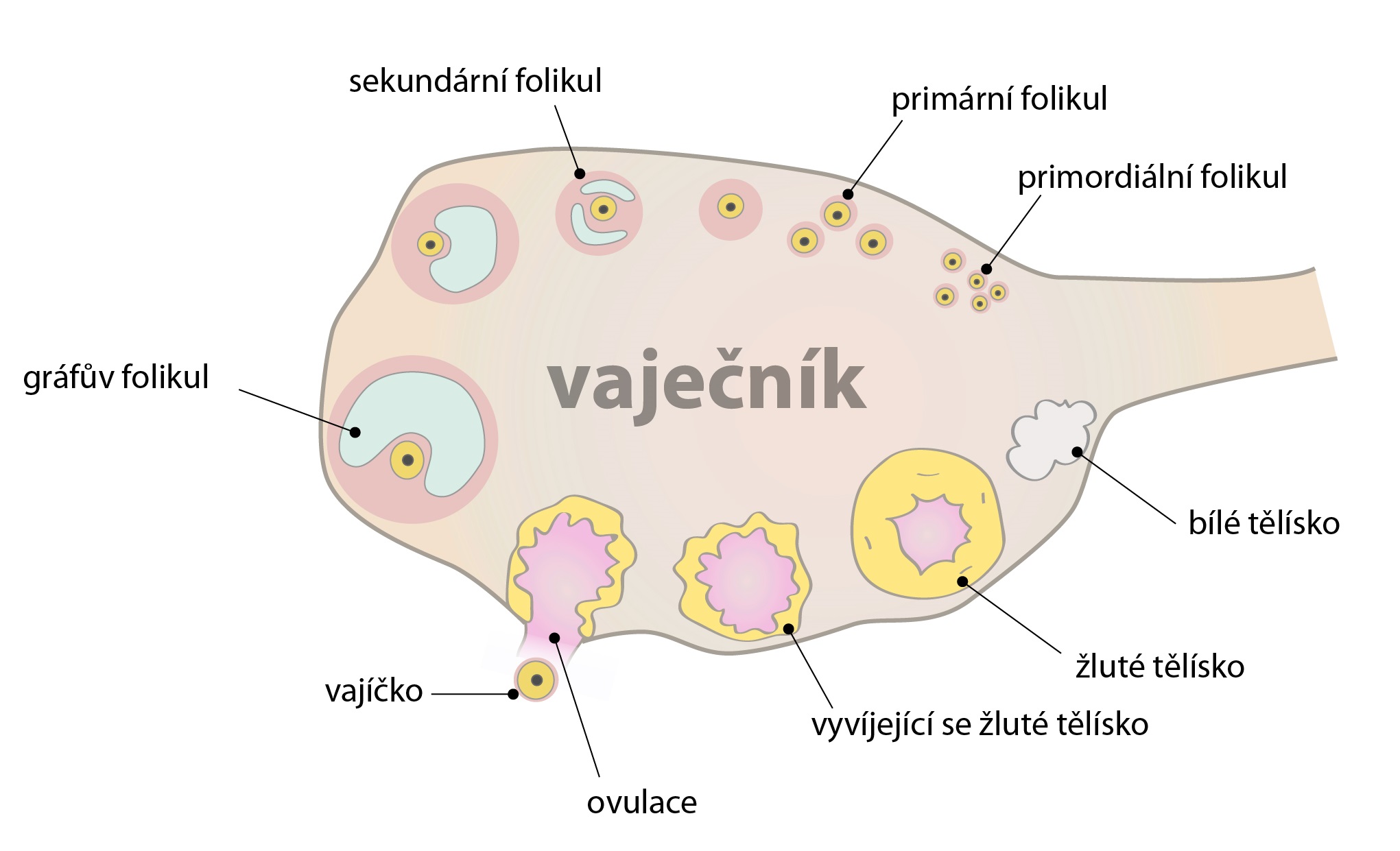 Estrogeny
Steroidní hormony – vznik z androgenů
Estradiol, estriol, estron
Vznik – ovarium, tuk, nadledviny, placenta
Účinky:
proliferace endometria
přítomnost estrogenu = základní podmínka pro dozrání Graafova folikulu
proliferace sliznice pochvy, zvýšená tvorba glykogenu a kyselost poševního prostředí
tvorba řídkého hlenu v hrdle děložním
růst prsů, mlékovodů
sekundární pohlavní znaky, rozložení tuku
retence vody, snižují hladinu LDL cholesterolu (akcelerace aterogeneze v postmenopauze)
Brání vzniku osteoporózy (V kostech podpora činnosti osteoblastů)
OVARIA
Gestageny = progestiny
Progesteron, 17 – α – hydroxyprogesteron
Vznik
ovarium – produkují luteinizované folikuly = corpus luteum
Placenta, nadledviny
Účinky:
Sekreční přeměna endometria - glykogen
Vliv na termoregulace – vzestup bazální teploty
Relaxace hladké svaloviny dělohy
Zvýšení viskozity cervikálního hlenu
Lidský choriový gonadotropin (hCG)
Produkován v placentě (syncitiotrofoblastem)
Stimuluje růst žlutého tělíska (tím udržuje hladinu progesteronu nutnou pro udržení těhotenství než jej začne vytvářet placenta)
Hraniční hladin: 5 mUI/ml (u starších žen až 10 mUI/ml)
v krvi detekován 3. týden po poslední menstruaci - cca 8. den po oplodnění
v moči - nejcitlivější testy jsou schopny zachytit hCG až v koncentraci od 10mIU/ml, většina z nich pak až od 20 mIU/ml.
max. růst hladin - 80.-90.den těhotenství, poté se snižuje … po 25.tt stabilní
vylučování močí končí 7.den po porodu
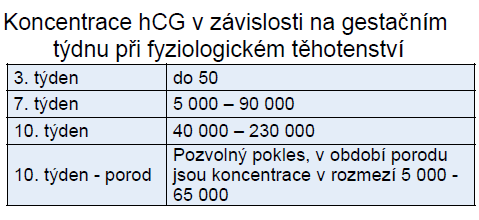 Detekce hCG z moči je princip volně prodejných těhotenských testů
Převzato z prezentace od MUDr. Vošta
Oocyt – ženská pohlavní buňka
Oocyt – má více vývojových stádií – začíná u jedince již intrauterinně
 zde se vývoj zastaví až do doby puberty
v pubertě se opět rozběhne vývoj, ale ten je plně dokončen pouze v případě oplodnění oocytu spermií
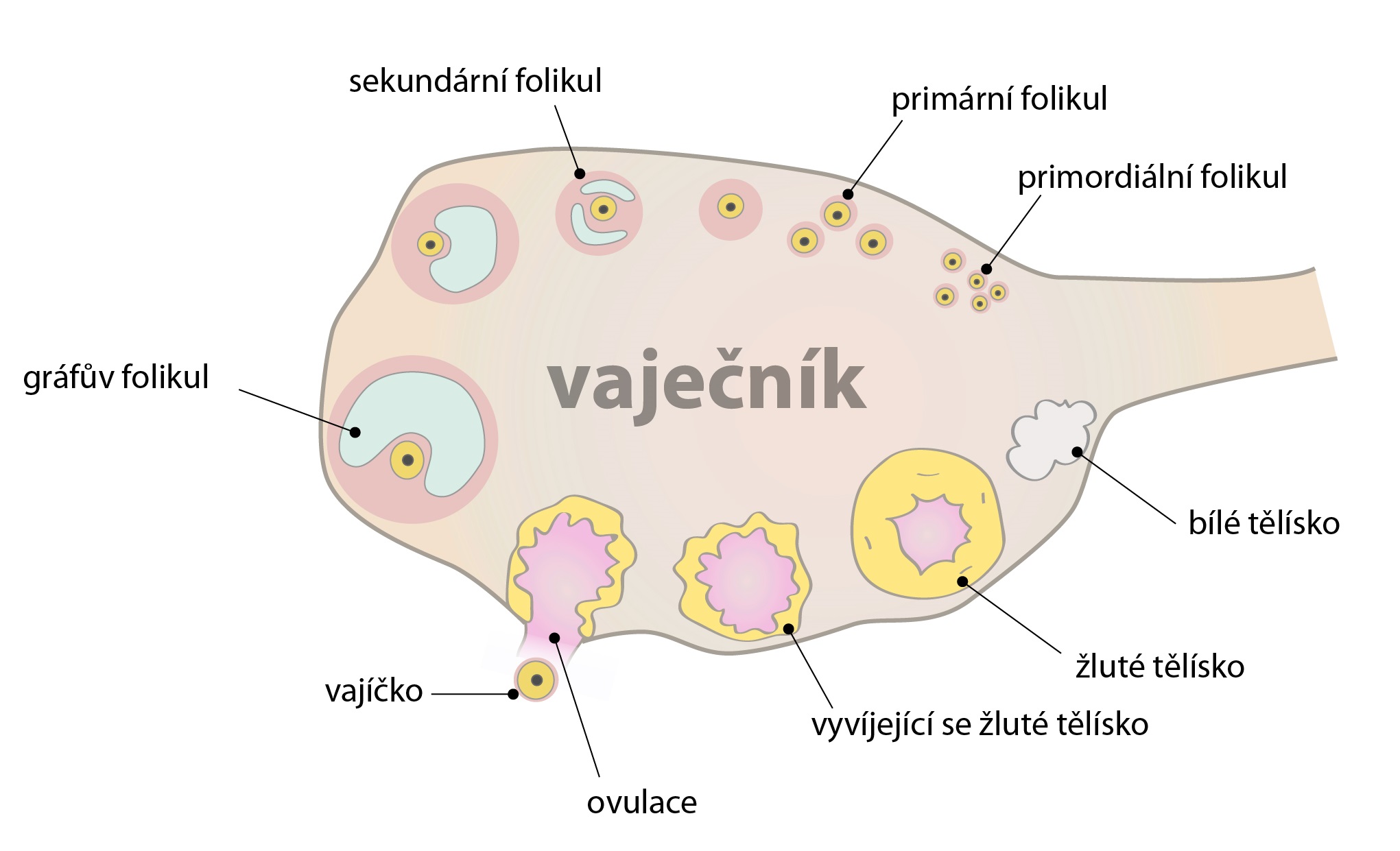 Oocyt je v ovariu (vaječníku) uložen v tzv. FOLIKULU – také více vývojových stádií
Primordiální folikul -> primární folikul -> sekundární folikul -> Graafův folikul (vypuzení oocytu) -> z něj vznik žlutého tělíska
Tvorba pohlavních buněkoogeneze
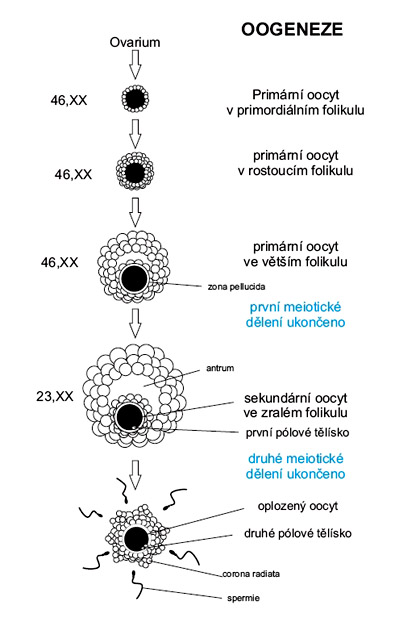 Oocyt = ženská pohlavní buňka, obaleno ve folikulu
Začátek už ve vaječnících embrya
všechny pohlavní buňky se diferencují na primární oocyty! - 1. meióza -  zástava v určité fázi dělení) → dokončení dozrání v pubertě před ovulací
Puberta - Estrogen -> vznik sekundární oocyt + 1. pólové tělísko (druhá buňka, polovina chromozomů)
Vypuzení vajíčka během ovulace + 2. meióza – dokončena až při oplodnění (+ vznik 2. pólového tělíska) = zralé vajíčko (ovum)
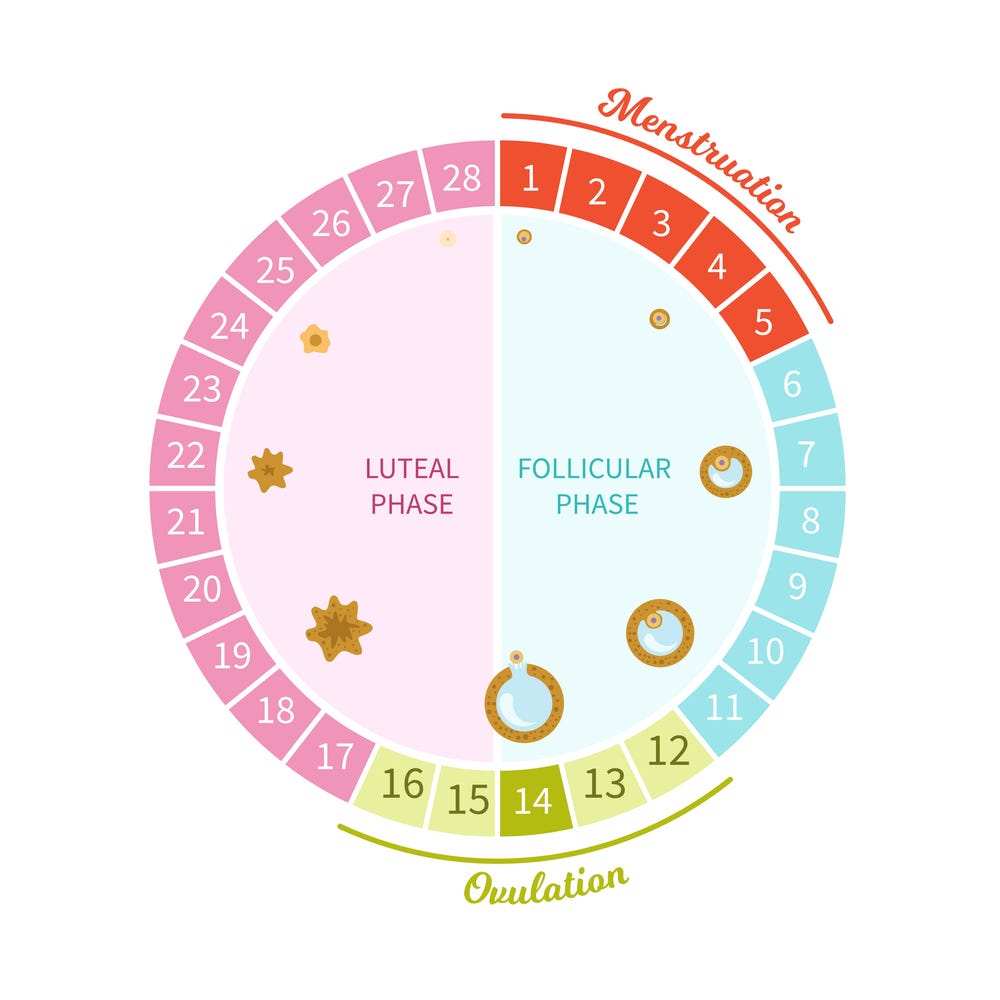 Menstruační cyklus
Menstruační cyklus
cyklické změny endometria s projevem děložního krvácení u žen v reprodukčním věku.
Obraz cyklických hormonálních změn v těle ženy
Paralelně probíhá ovariální cyklus ve vaječníku
1. den cyklu = 1. den menstruace (hormonální změny již 2-3 dny předem)
Cílem je:
dokončení zrání vajíčka
příprava endometria pro nidaci blastocysty a umožnění dalšího vývoje
Menstruační krvácení
Krevní ztráta v rozmezí 20 – 60 ml – nepřesahuje 80 ml
převzato z prezentace od MUDr. Vošta
MENSTRUAČNÍ CYKLUS
Menarche:
První menstruační krvácení v životě ženy
Průměrný věk 12,7 let
V postmenarcheálním období je typické dysfunkční krvácení = anovulace (24 měsíců)
Menopauza:
Poslední menstruace, která není rok následována jinou
50 let +/- jeden rok
> 40 IU/L FSH
Délka cyklu:
cca 28 dnů (většinou 28-35), krvácení 4+/- 2 dny 
cca 14.den cyklu dojde k ovulaci
Převzato z prezentace od MUDr. Vošta
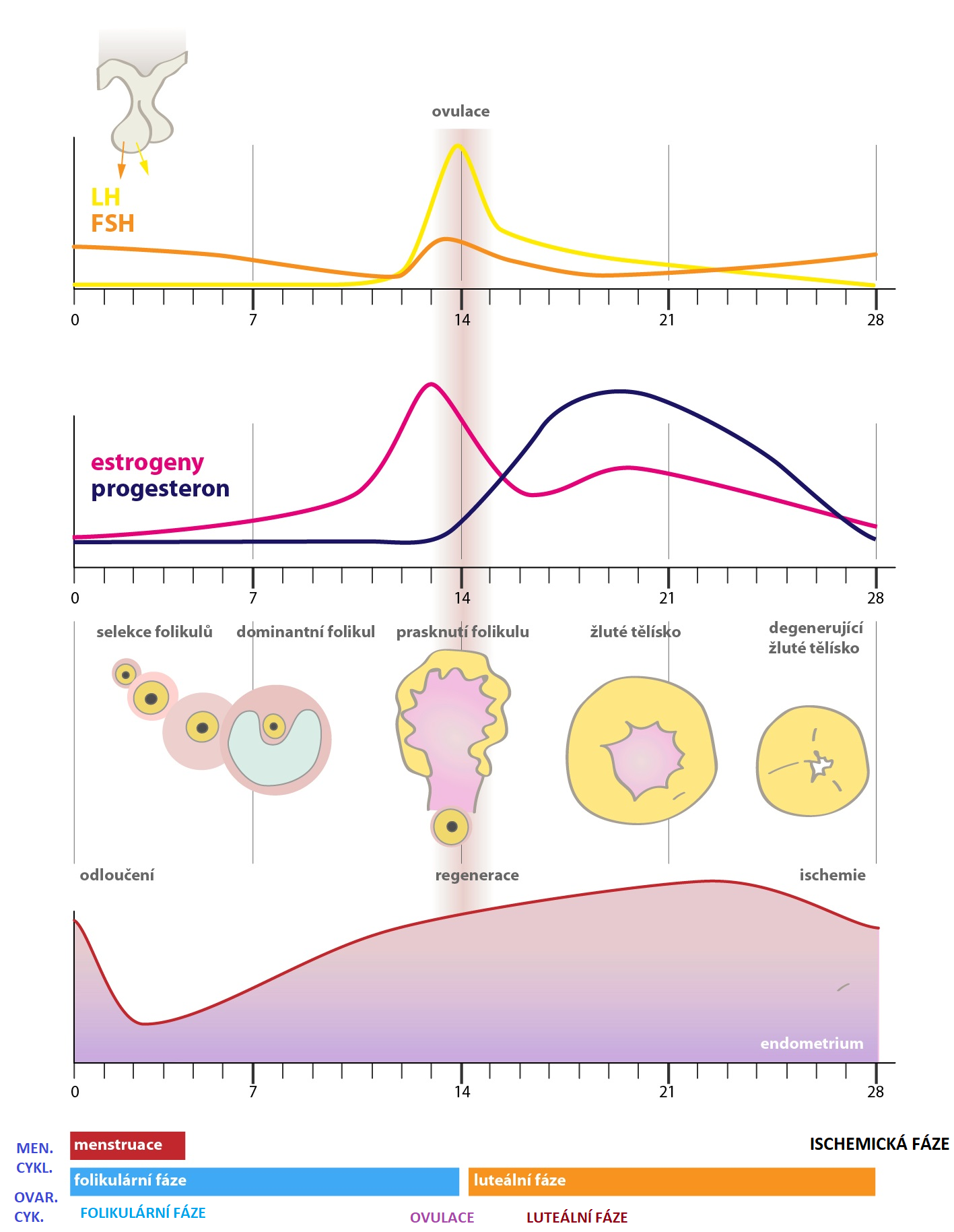 Menstruační + ovariální cyklus - FÁZE
MENSTRUAČNÍ CYKLUS
MENSTRUAČNÍ FÁZE
FOLIKULÁRNÍ FÁZE (proliferační)
LUTEÁLNÍ FÁZE (sekreční)
OVARIÁLNÍ CYKLUS
FOLIKULÁRNÍ FÁZE
OVULAČNÍ FÁZE
LUTEÁLNÍ FÁZE
[Speaker Notes: Nemusíte umět jednotlivé fáze cyklu]
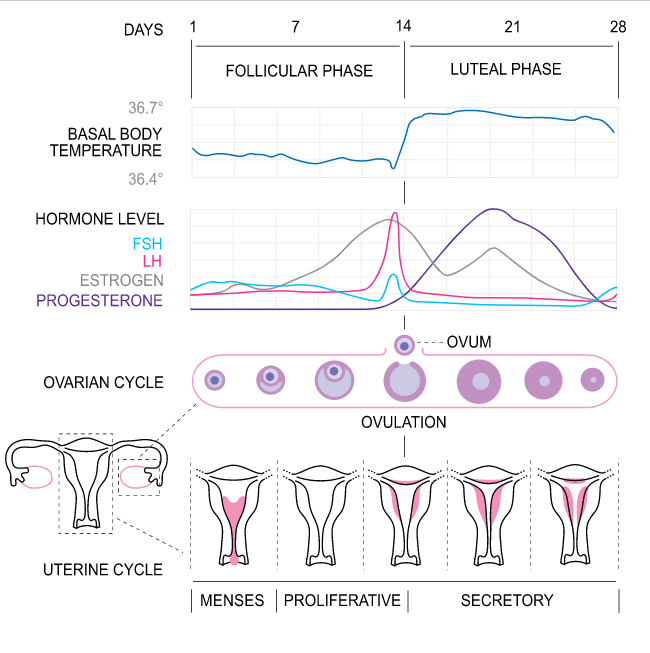 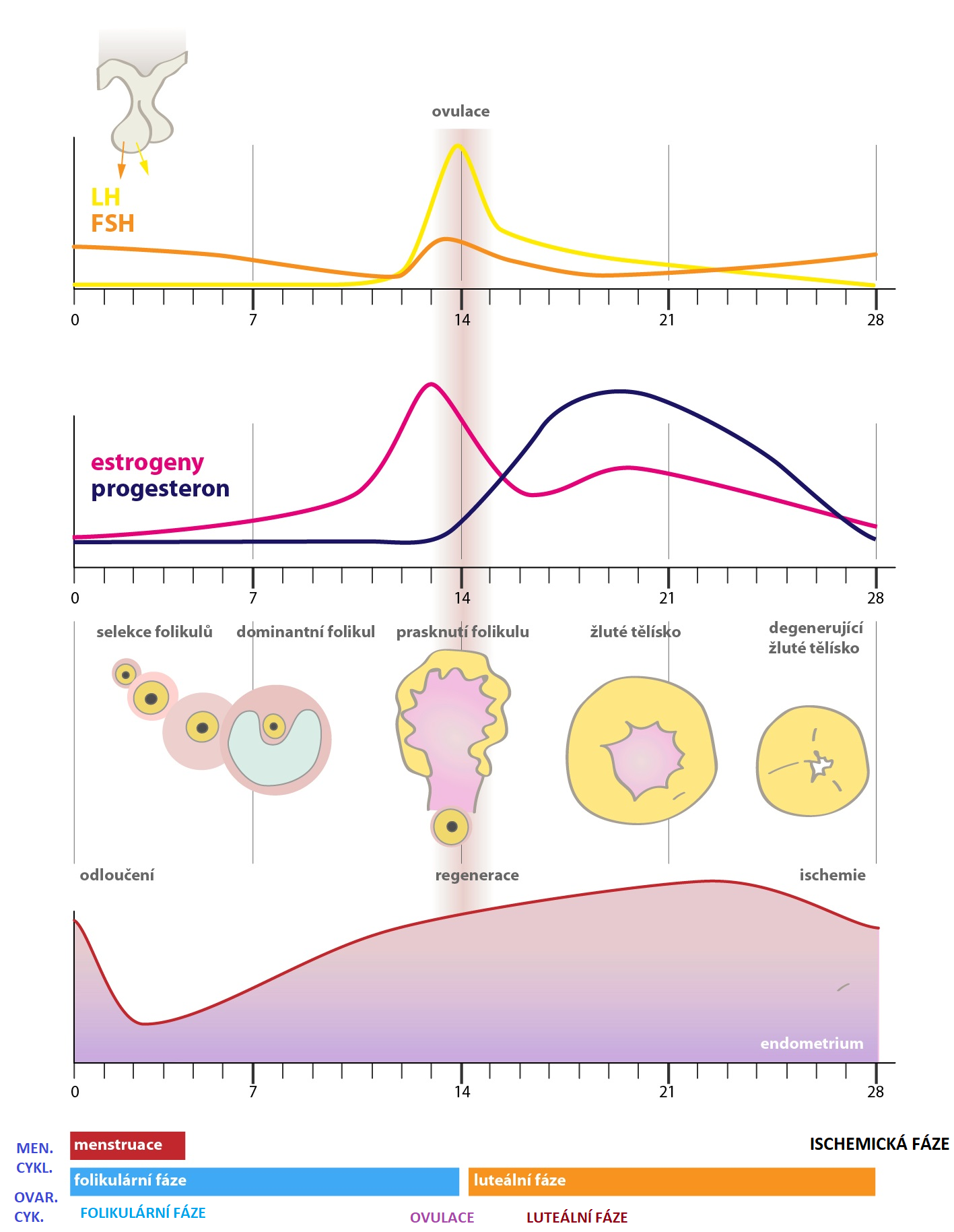 Fáze cyklu – I.
1. den cyklu = začátek menstruačního krvácení = 4+/- 2 dny – MENSTRUAČNÍ FÁZE 
krvácení po ischemii spirálních arterií – v důsledku poklesu estrogenu a progesteronu
Fáze cyklu – II.
Zdroj obrázku: https://creativemeddoses.com/
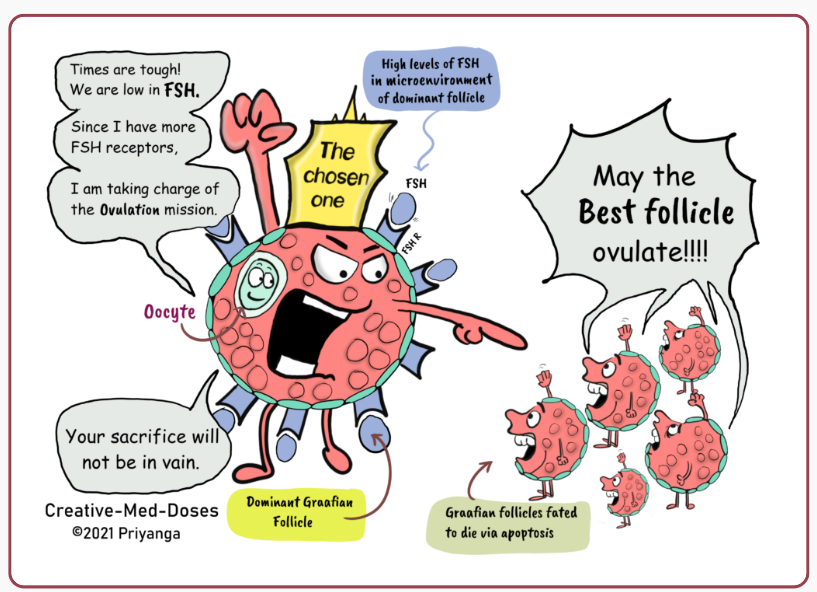 1. – 14. den – FOLIKULÁRNÍ FÁZE / PROLIFERAČNÍ FÁZE
Od začátku krvácení až do ovulace
Ovaria – FSH -> zrání folikulů -> ty produkují estrogeny
Vzniká dominantní folikul = ten produkuje nejvíce estrogenu – estrogen negativní zpětnou vazbou blokuje FSH -> FSH klesá -> ostatní folikuly nemají stimul a zanikají
Dominantní folikul – praská -> vylučuje oocyt ovulací
Děloha – proliferace (nárůst) sliznice – vlivem estrogenu

Cervix – hlen hustý a kyselá -> zabraňuje průniku spermií
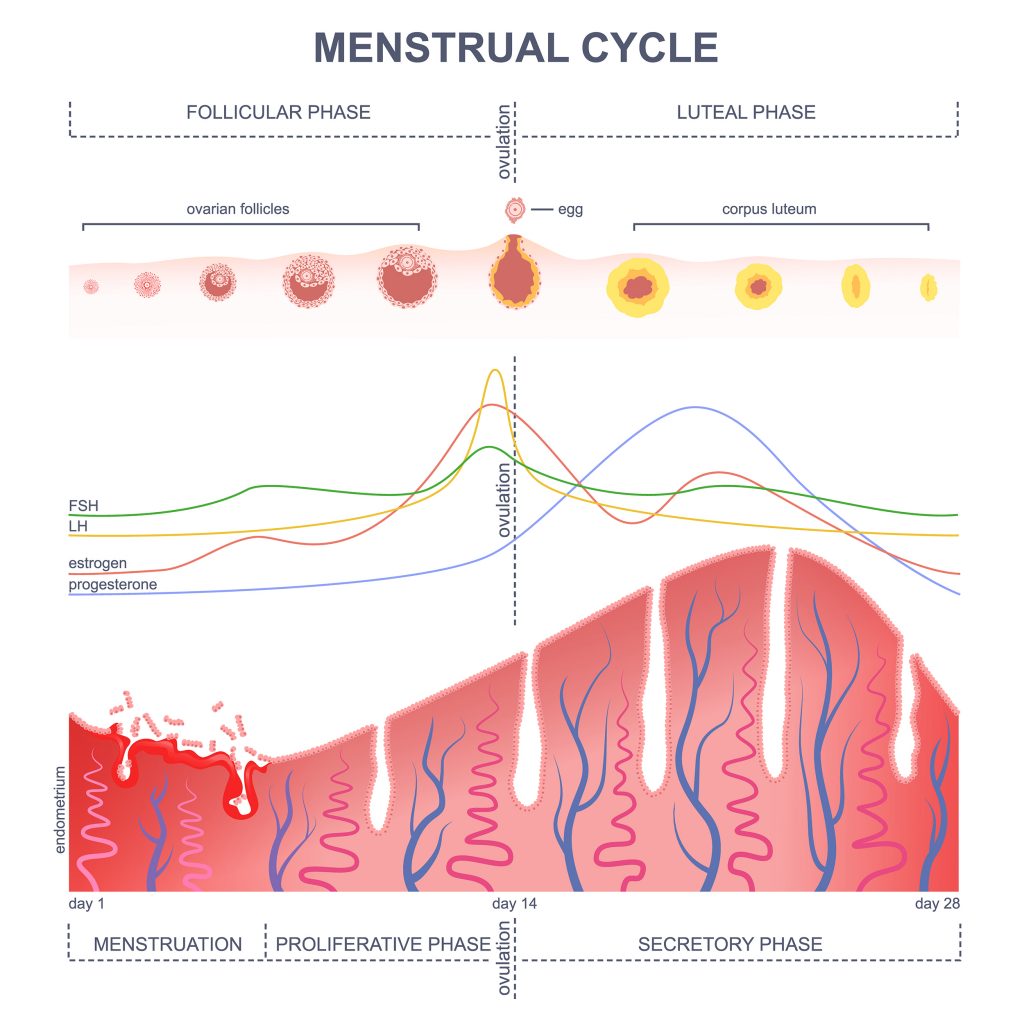 Fáze cyklu – III.
14. den – OVULACE
Ovarium - Ovulace = vypuzení oocytu z dominantního (zralého – tzv. Graafova) folikulu
↑ hladina estrogenu -> začne působit pozitivní zpětnou vazbou -> vylučuje se LH z adenohypofýzy -> peak (vzestup) LH způsobí ovulaci 
1-2 dny po ovulaci vzestup bazální teploty o 0,5°C

Cervix – „plodný hlen“ – více vody, méně kyselý, (po zaschnutí tvoří kapraďovité vzory – krystalizace), pootevření děložního hrdla
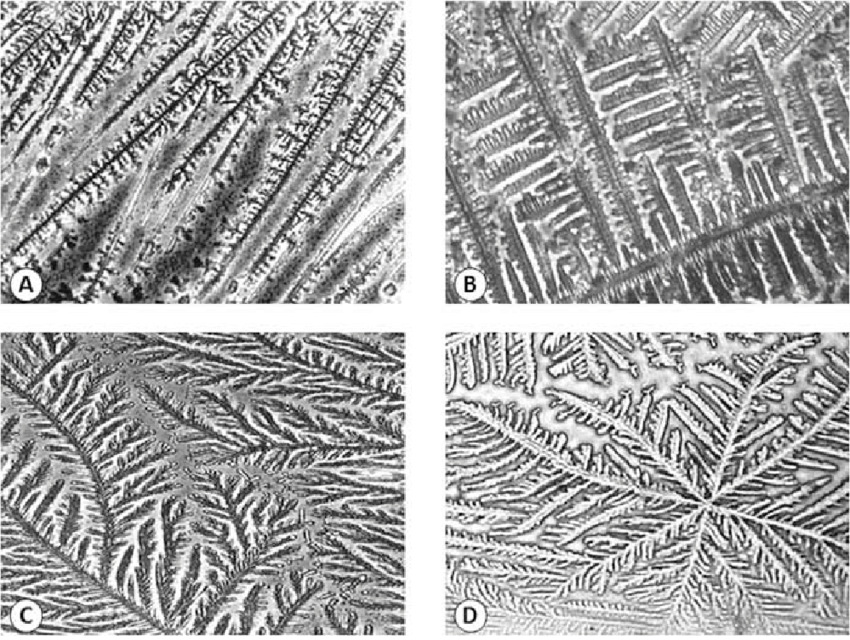 [Speaker Notes: Kapraďovitý vzhled zaschlého cervikálního hlenu na sklíčku v období ovulace – jen dán solemi, které jsou přítomné v hlenu speciálně během ovulace.]
Fáze cyklu – IV.
14. – 28. den – LUTEÁLNÍ FÁZE / SEKREČNÍ FÁZE
Ovarium – luteální fáze
Luteinizace = Vznik žlutého tělíska (corpus luteum) z Graafova folikulu (po vypuzení vajíčka) -> to produkuje PROGESTERON 
Děloha – sekreční fáze
pod vlivem progesteronu -> sekreční transformace endometria (tedy hromadí se př. glykogen v žlázkách endometria, lumen je širší) -> endometrium se připravuje pro implantaci 

životnost žlutého tělíska je 14 – 16 dní
[Speaker Notes: E = estrogen, P = progesteron]
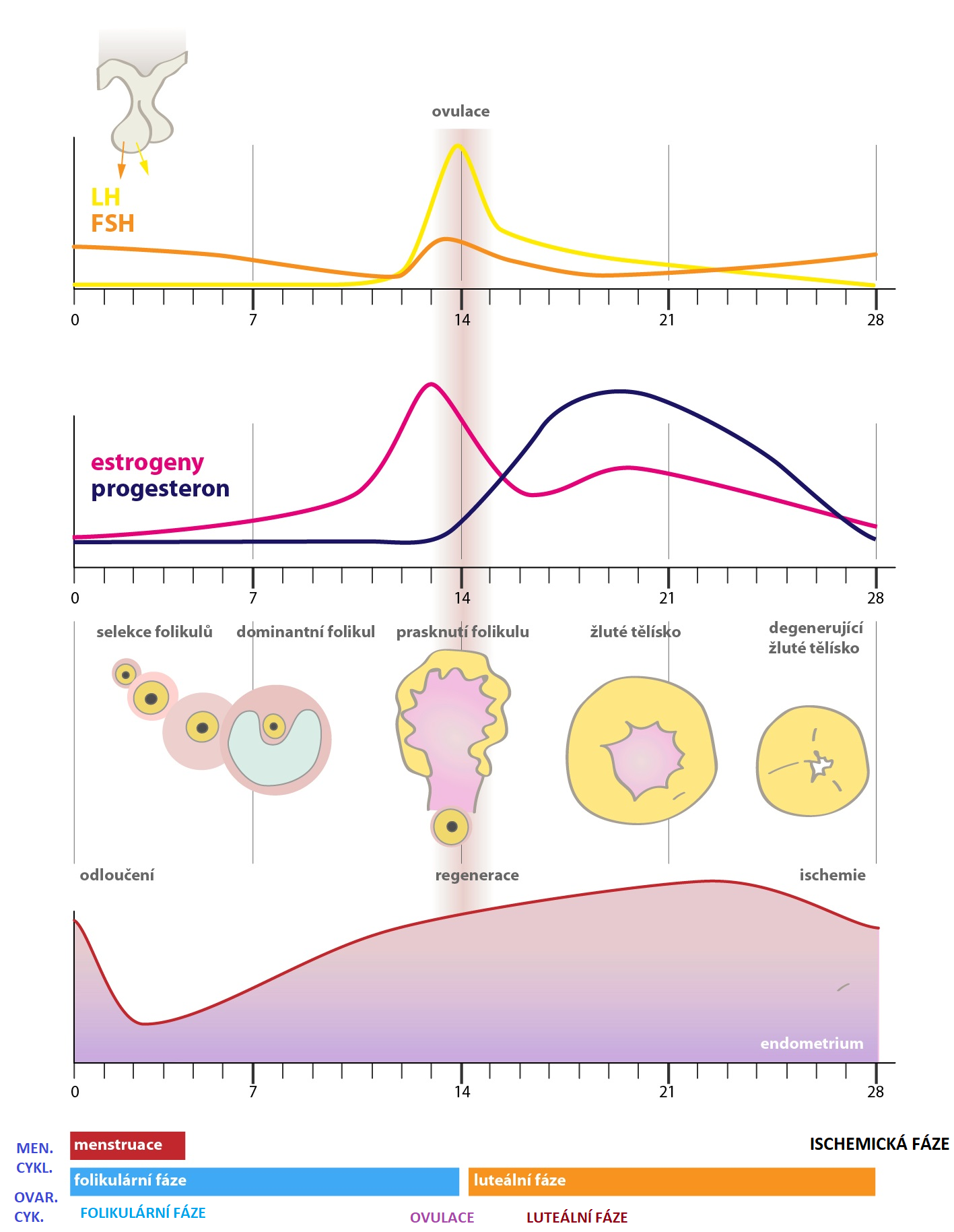 Fáze cyklu – V.
Žena otěhotní -> (oocyt + spermie) – blastocysta, poté placenta – produkuje hCG -> působí na žluté tělísko -> to produkuje progesteron -> udržuje těhotenství (žluté tělísko je zcela zásadní pro prvních 7-9 týdnů těhotenství)

 Žena neotěhotní -> není hCG z placenty -> žluté tělísko zaniká -> pokles progesteronu i estrogenu -> to způsobí konstrikci cév v endometriu -> endometrium se odloučí (menstruace)
 ↓ hladiny E a P -> zvyšují se hladiny FSH -> začíná nový cyklus
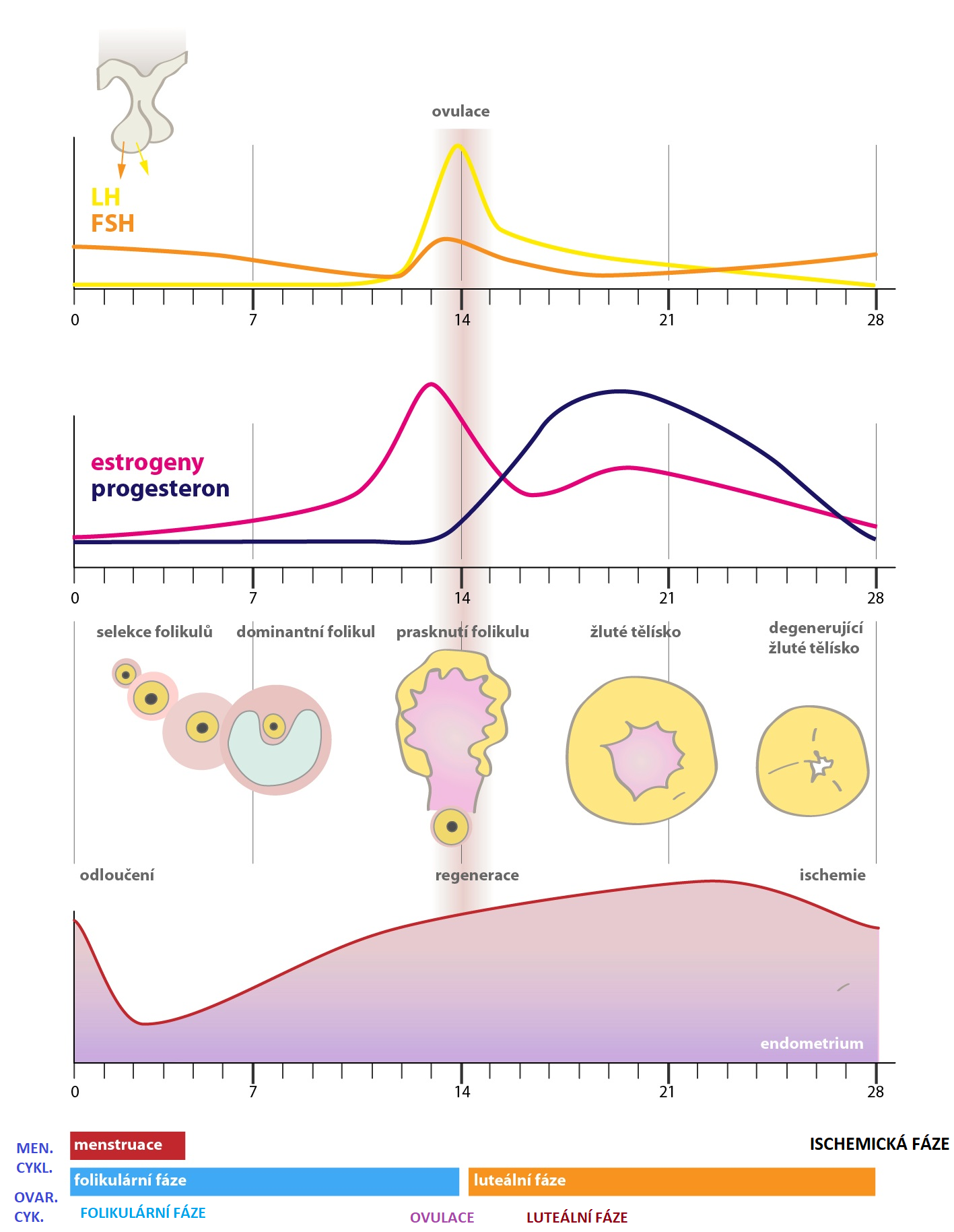 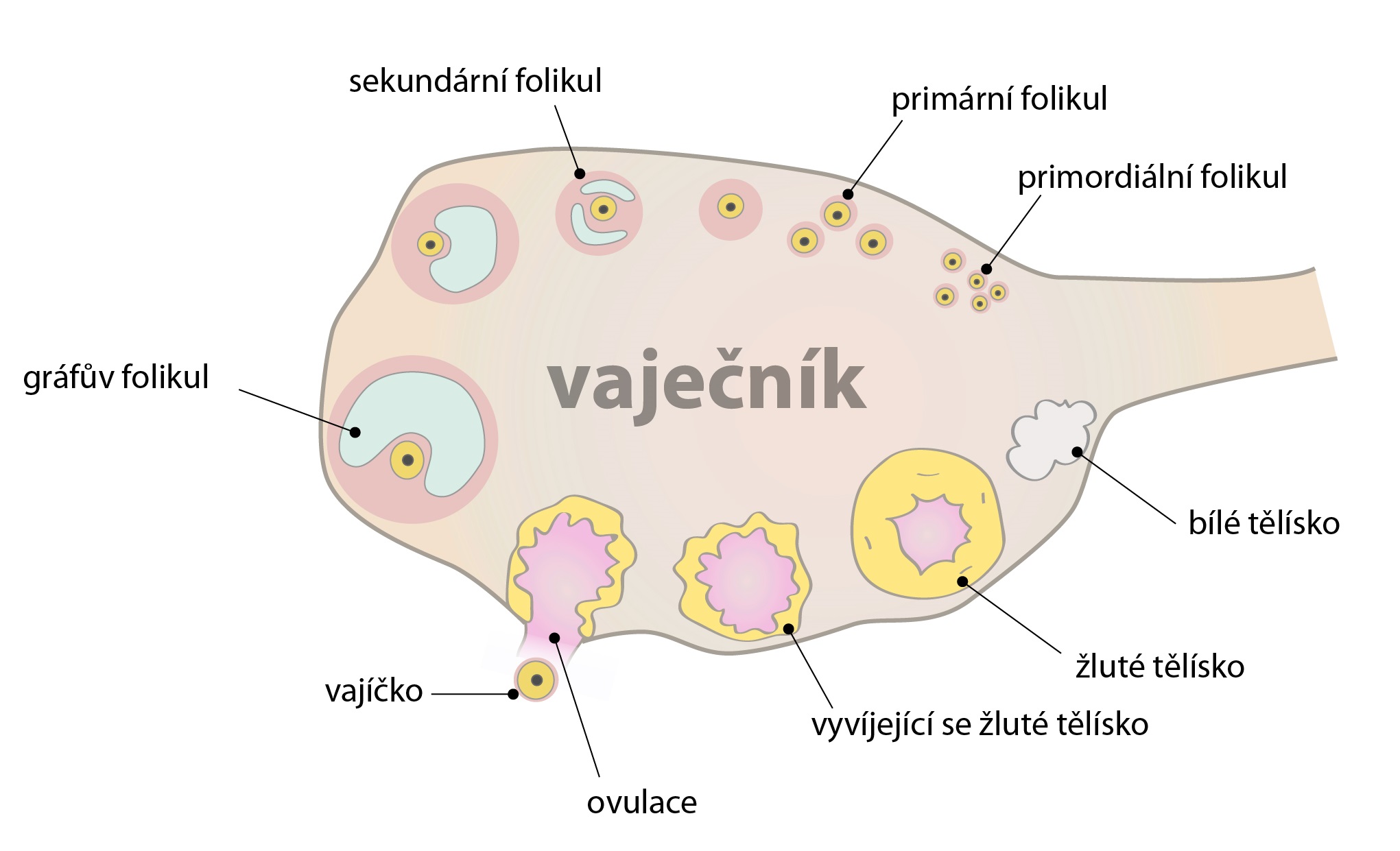 Co se děje dál po vypuzení oocytu…
vypuzení oocytu z ovaria do břišní dutiny (volně) → záchyt do vejcovodů (pomocí fimbrií) -> Oocyt do vejcovodu – nejčastější místo oplodnění vajíčka spermií
Spojení vajíčka (gameta) a spermie (gameta) → vznik ZYGOTY = diploidní počet chromozomů = 46 chromozomů
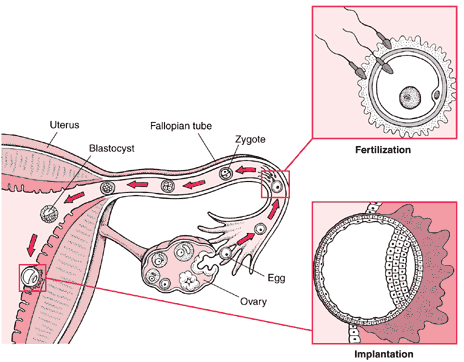 Transport zygoty vejcovodem pomocí řasinek -> do děložní dutiny
opakované dělení buněk → vzniká mnohobuněčný útvar – cca po týdnu po oplodnění – uhnízdění do sliznice dělohy (luteální fáze)
OVULACE
= vypuzení vajíčka do břišní dutiny (volně) → záchyt do vejcovodů (pomocí fimbrií)
U 28 denního cyklu 14. den od prvního dne menstruace
Do vejcovodu – nejčastější místo oplodnění vajíčka spermií

KOLIK MÁ ŽENA VAJÍČEK?
Původně 300 000 tzv. primordiálních folikulů → z těch asi 270 000 zaniká → ze zbylých 30 000 se uplatní pouze 450 – 500 (1x měsíčně) – v ovulaci se střídá pravé a levé ovarium
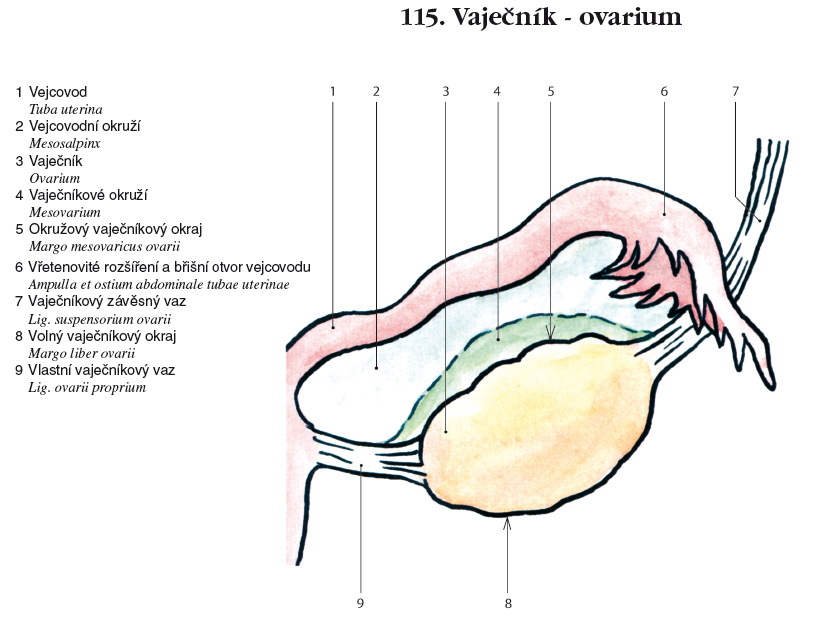 PRŮBĚH FERTILIZACE - OPLODNĚNÍ
Průchod spermie ženským pohlavním ústrojím – dochází k tzv. kapacitaci 
Akrozomální reakce – uvolnění enzymů ze spermie -> narušení obalu vajíčka -> to umožní spermii splynout s vajíčkem
Změna obalu vajíčka -> pro další spermie už nepropustná
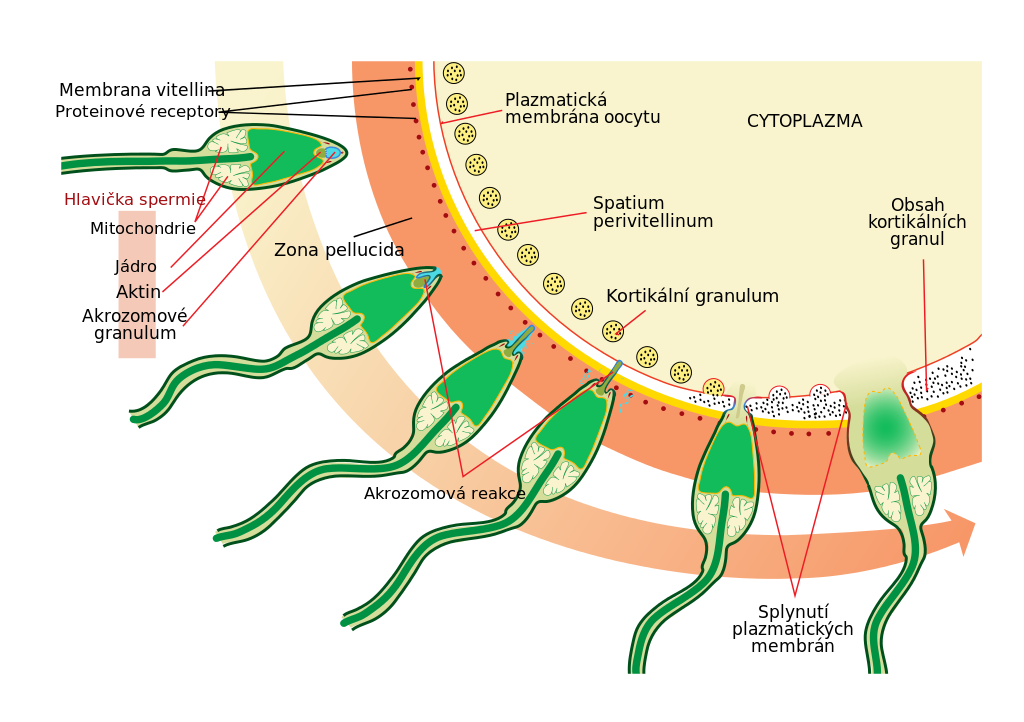 FERTILIZACE - OPLODNĚNÍ
Nejčastěji v ampulla tubae uterinae
V době ovulace – 12.-16.den cyklu
Schopnost oplodnění ztrácí vajíčko po několika hodinách (10 – 12 hodin)
VIDEO:
https://www.youtube.com/watch?v=_5OvgQW6FG4
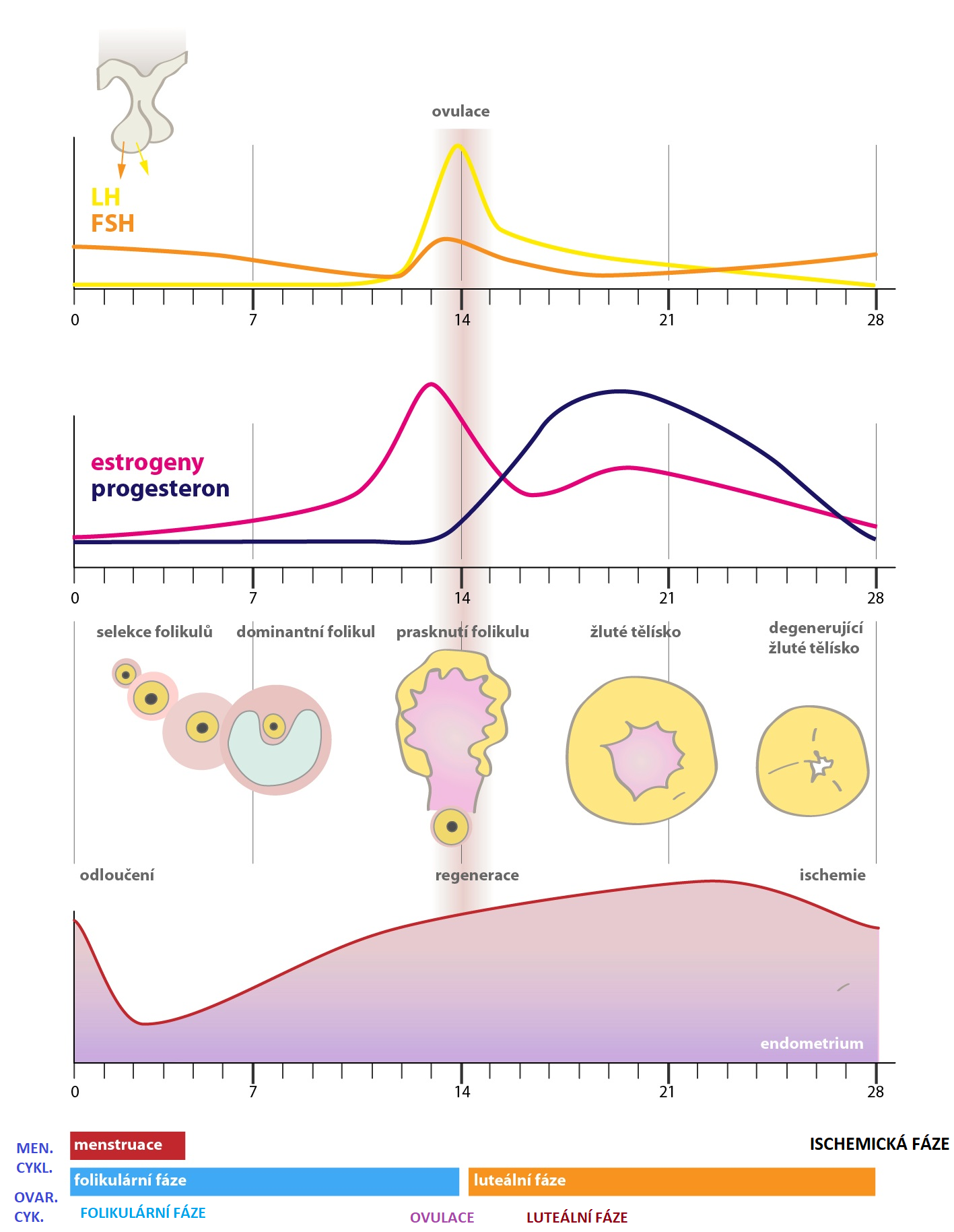 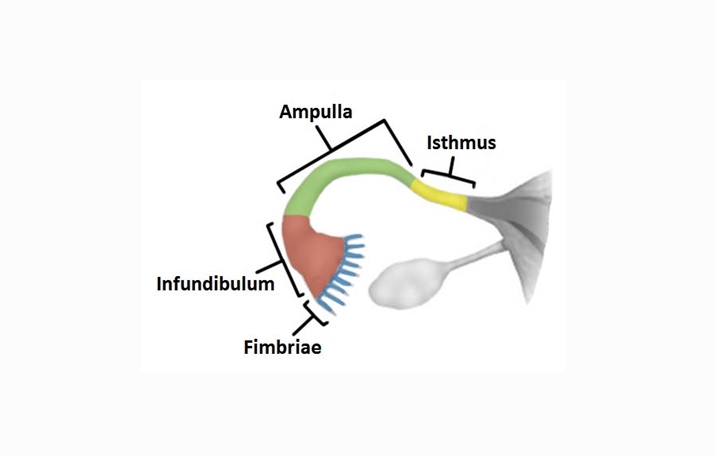 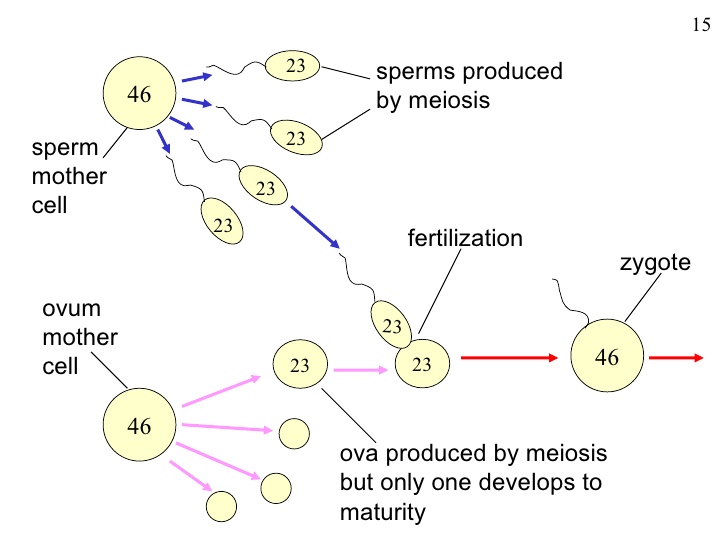 DĚKUJI ZA POZORNOST!